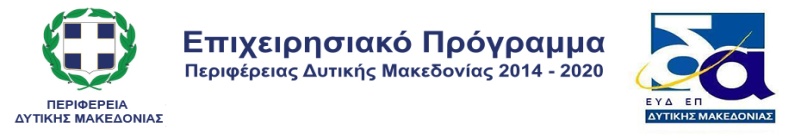 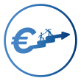 Ενίσχυση Μικρών και Πολύ Μικρών Επιχειρήσεων που επλήγησαν από την πανδημία Covid-19 στην Δυτική Μακεδονία
Η επιχείρηση με την επωνυμία ΠΑΠΑΔΟΠΟΥΛΟΥ ΣΟΦΙΑ ΤΟΥ ΠΑΝΑΓΙΩΤΗ που εδρεύει στην Περιφέρεια Δυτικής Μακεδονίας, εντάχθηκε στη Δράση «Ενίσχυση Μκρών και Πολύ Μικρών Επιχειρήσεων που επλήγησαν από την πανδημία Covid-19 στην Δυτική Μακεδονία».

Η Δράση στοχεύει στην παροχή ενίσχυσης των μικρών και πολύ μικρών επιχειρήσεων της Περιφέρειας Δυτικής Μακεδονίας με τη μορφή της μη επιστρεπτέας επιχορήγησης για τη διασφάλιση επαρκής ρευστότητας για την αντιμετώπιση των επιπτώσεων της πανδημίας Covid-19.

Ο συνολικός προϋπολογισμός (100% Δημόσια Δαπάνη) της επένδυσης είναι 16.991,73 €, και συγχρηματοδοτείται από το Ευρωπαϊκό Ταμείο Περιφερειακής Ανάπτυξης (ΕΤΠΑ) της Ευρωπαϊκής Ένωσης (ΕΕ) και Εθνικούς Πόρους στο πλαίσιο του Επιχειρησιακού Προγράμματος «Δυτική Μακεδονία» 2014-2020.
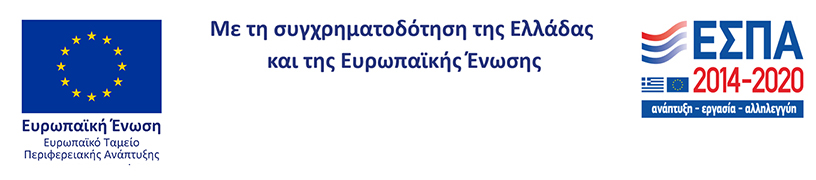